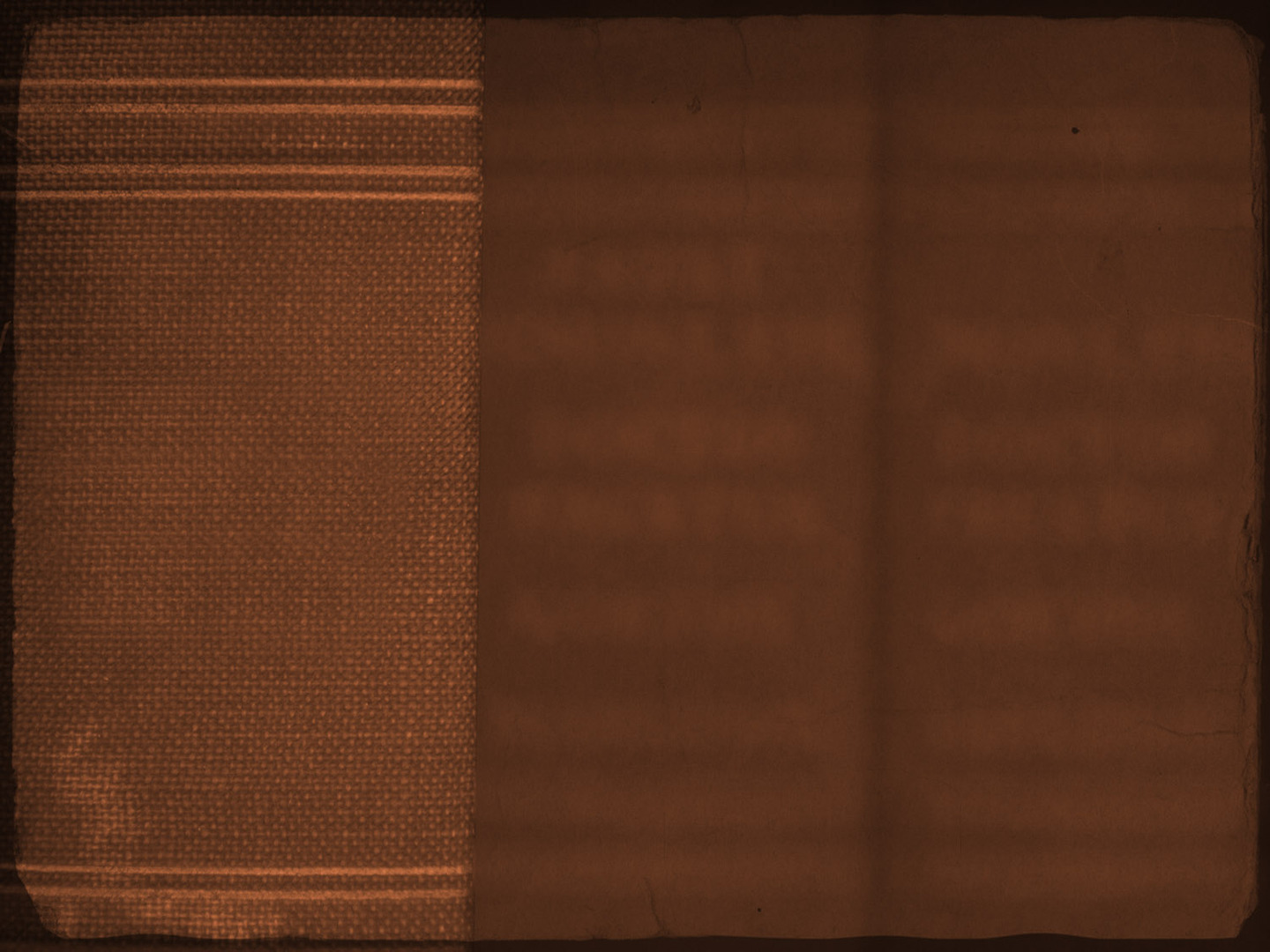 1 Kings 19:1–4
1 Ahab told Jezebel all that Elijah had done, and how he had killed all the prophets with the sword. 2 Then Jezebel sent a messenger to Elijah, saying, “So may the gods do to me and more also, if I do not make your life as the life of one of them by this time tomorrow.” 3 Then he was afraid, and he arose and ran for his life and came to Beersheba, which belongs to Judah, and left his servant there. 4 But he himself went a day’s journey into the wilderness and came and sat down under a broom tree. And he asked that he might die, saying, “It is enough; now, O Lord, take away my life, for I am no better than my fathers.”
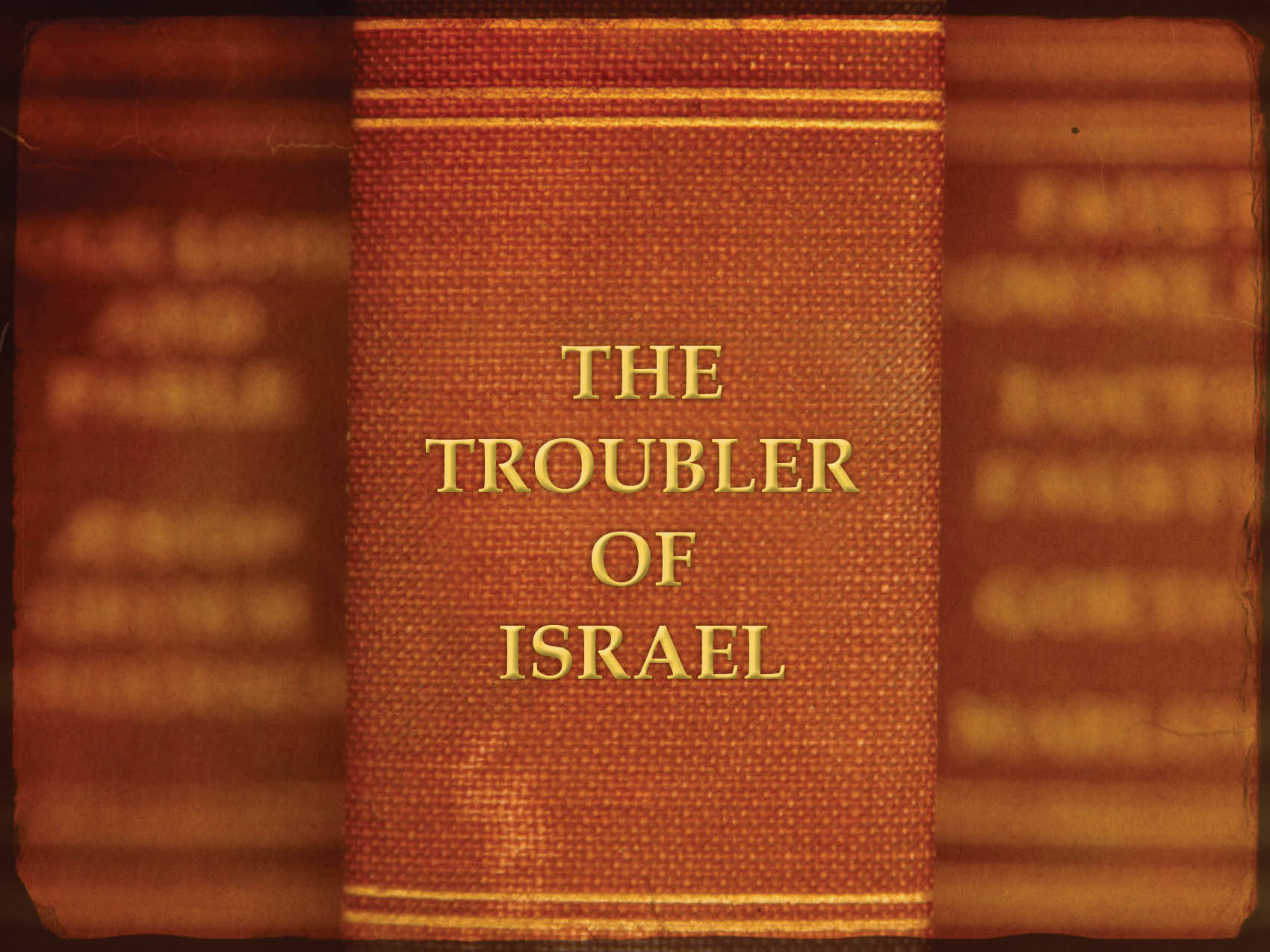 Elijah, the prophet.
Elijah was a preacher of righteousness.
1 Kings 17:1
1 Kings 18:17–19, 36–37
Elijah was courageous in his stand against evil. 
2 Kings 1:3–10
Elijah was despised by the king. 
1 Kings 18:7–10
1 Kings 19:1–3
Elijah, the prophet.
Elijah was a man of sorrows. 
1 Kings 18:22
1 Kings 19:4, 10–14
Elijah was rejected by the covenant people. 
1 Kings 18:21, 39–40
1 Kings 19:9–10
Romans 11:13
Elijah was delivered from death. 
1 Kings 2:1–12
Jesus, the Savior.
Jesus was a preacher of righteousness. 
Matthew 5–7
Matthew 4:17
Luke 13:1–5
Jesus was courageous in his stand against evil. 
Matthew 10:34
Matthew 15:1–9
Matthew 23:
John 2:13–17
Jesus, the Savior.
Jesus was despised by the king.
Matthew 2:8, 16
Luke 23:6–11
Jesus was a man of sorrows.
Isaiah 53:3
Matthew 23:37–39
Jesus, the Savior.
Jesus was rejected by the covenant people. 
Isaiah 53:3
Luke 4:16, 20–22, 28–30
Matthew 27:15–17, 21–23
Jesus was delivered from death. 
Matthew 28:1–7
Acts 2:30–32
1 Corinthians 15:12–19